MA/CSSE 474Theory of Computation
Non-SD Reductions
Your Questions?
Previous class days' material
Reading Assignments
HW 15 problems
Anything else
Informal Poll:

How is your understanding of reductions and proving undecidability?

1                    2                  3                   4                    5                      6Totally                                                                                              Easy forLost                                                                                                 me now!
{<M, q> : M reaches q on some input}
Hidden: M reaches q on some input
HANY = {<M> : there exists some string on which TM M halts}
 	
	   			    R 

(?Oracle) 	L2 = {<M, q> : M reaches q on some input}

    R(<M>) = 
        1. Build <M#> so that M# is identical to M except that, if M has a transition 
            ((q1, c1), (q2, c2, d)) and q2 is a halting state other than h, replace that  
            transition with:
 		((q1, c1), (h, c2, d)).
        2. Return <M#, h>.
			  
If Oracle exists, then C = Oracle(R(<M>)) decides HANY:
    ● R can be implemented as a Turing machine.
    ● C is correct:  M# will reach the halting state h iff M would reach some 
       halting state.  So:
        ● <M>  HANY: There is some string on which M halts.  So there is some 
           string on which M# reaches state h.  Oracle accepts.
        ● <M>  HANY: There is no string on which M halts.  So there is no string 
           on which M# reaches state h.  Oracle rejects.
But no machine to decide HANY can exist, so neither does Oracle.
Side Road with a purpose: obtainSelf
From Section 25.3:
In section 25.3, the author proves the existence of a very useful computable function: obtainSelf. When called as a subroutine by any Turing machine M, obtainSelf writes <M> onto M's tape.

Related to quines: A quine is a computer program which takes no input and produces a copy of its own source code as its only output.

Definition is from http://en.wikipedia.org/wiki/Quine_(computing)
Some quines
main(){char q=34, n=10,*a="main() {char q=34,n=10,*a=%c%s%c; printf(a,q,a,q,n);}%c";printf(a,q,a,q,n);}
((lambda (x) (list x (list 'quote x))) (quote (lambda (x) (list x (list 'quote x)))))
Quine's paradox and a related sentence:"Yields falsehood when preceded by its quotation" yields falsehood when preceded by its quotation."quoted and followed by itself is a quine." quoted and followed by itself is a quine.
Non-SD Languages
There is an uncountable number of non-SD languages, but only a
countably infinite number of TM’s (hence SD languages).  The class
of non-SD languages is much bigger than that of SD languages!
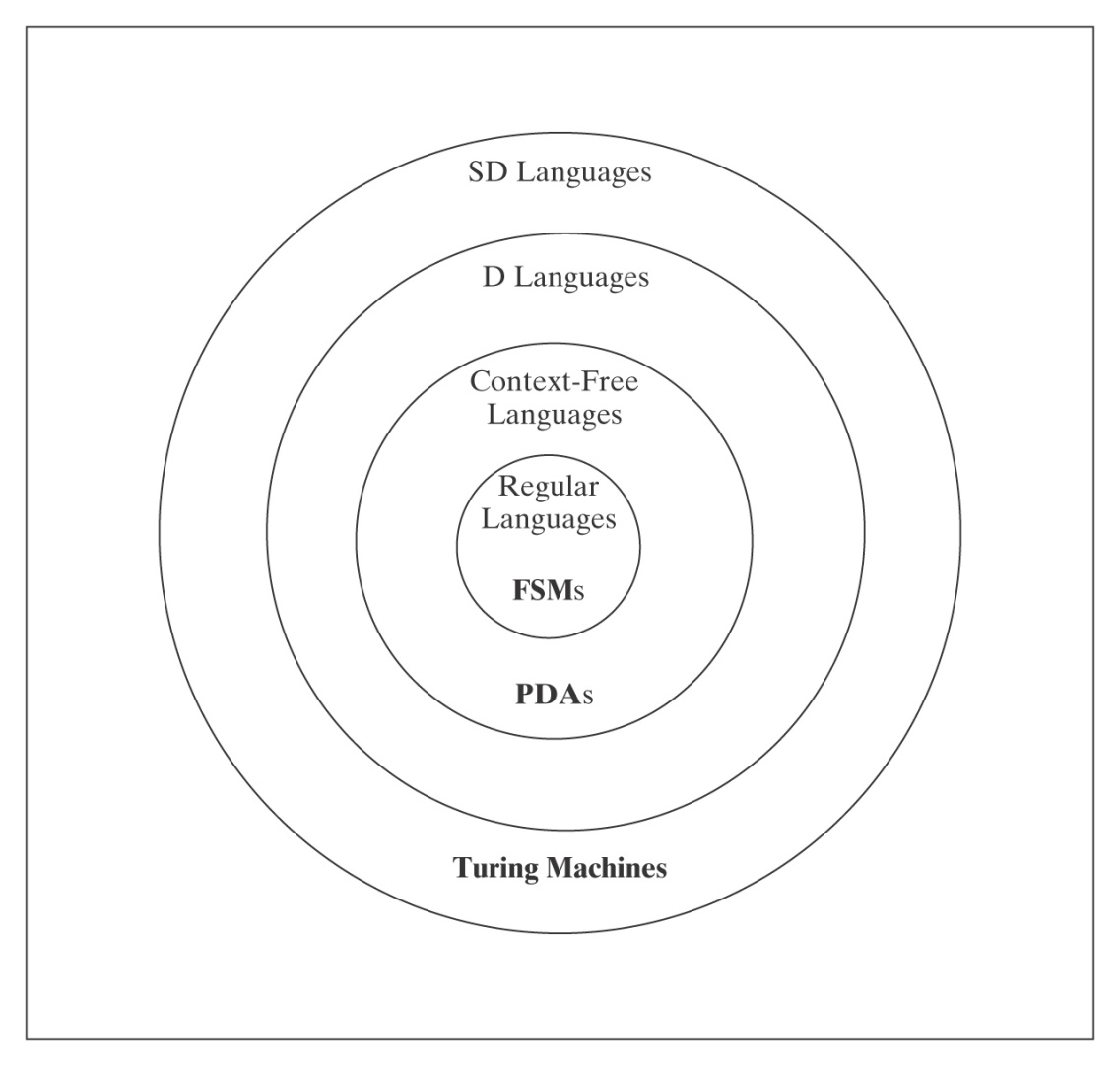 Non-SD Languages
Intuition: Non-SD languages usually involve either infinite
search (where testing each potential member could loop forever), or determining whether a TM will infinite loop.

     Examples:

   H = {<M, w> : TM M does not halt on w}.  

   {<M> : L(M) = *}.  

   {<M> : TM M halts on nothing}.
[Speaker Notes: If M does halt on w, we'll eventually discover it.  But how can we discover that it does not halt on w?]
Proving Languages are not SD
● Contradiction

    ● L is the complement of an SD/D Language. 

    ● Reduction from a known non-SD language
Contradiction Example
Theorem: TMMIN = 
   {<M>: Turing machine M is minimal} is not in SD.


By "minimal", we mean that <M> is minimal among all encodings of TMs that are equivalent to M.
[Speaker Notes: Obtainself exists (Recursion Theorem, chapter 25, something we won't get to in this course). 

Basically it says that given any TM, there is an equivalent TM that can write its own description on one of its tape.

It is equivalent to a "Program that prints itself"]
Hidden: Contradiction
Theorem: TMMIN = 
   {<M>: Turing machine M is minimal} is not in SD.

Proof: If TMMIN were in SD, then there would exist some Turing 
machine ENUM that enumerates its elements.  Define the following 
Turing machine:

    M#(x) =
        1. Invoke obtainSelf to produce <M#>.
        2. Run ENUM until it generates the description of some Turing 
            machine M whose description is longer than |<M#>|.
        3. Invoke U on the string <M, x>.

Since TMMIN is infinite, ENUM must eventually generate a string that 
is longer than |<M#>|.  So M# makes it to step 3 and thus M# is
Equivalent to M since it simulates M.  But, since |<M#>| < |<M>|, M 
cannot be minimal.  
But M#'s description was generated by ENUM.  Contradiction.
[Speaker Notes: Obtainself exists (Recursion Theorem, chapter 25, something we won't get to in this course). 

Basically it says that given any TM, there is an equivalent TM that can write its own description on one of its tape.

It is equivalent to a "Program that prints itself"]
The Complement of L is in SD/D
Suppose we want to know whether L is in SD and we know:

    ● L is in SD, and
    ● At least one of L or L is not in D.

Then we can conclude that L is not in SD, because, if it were,
it would force both itself and its complement into D, which we
know cannot be true.  

Example:
● H (since (H) = H is in SD and not in D)
Aanbn = {<M> : L(M) = AnBn}
Aanbn contains strings that look like:

(q00,a00,q01,a00,),
(q00,a01,q00,a10,), 
(q00,a10,q01,a01,), 
(q00,a11,q01,a10,), 
(q01,a00,q00,a01,), 
(q01,a01,q01,a10,), 
(q01,a10,q01,a11,), 
(q01,a11,q11,a01,)

It does not contain strings like aaabbb.  

But AnBn does.
Aanbn = {<M> : L(M) = AnBn}
Try this one:

			H     =  {<M, w> : TM M does not halt on w}
			          R 

(?Oracle) 	  Aanbn =  {<M> : L(M) = AnBn}

R(<M, w>) = 
   1. Construct the description <M#>, where M#(x) operates as follows:
          	1.1. Erase the tape.	
    		1.2. Write w on the tape.
		1.3. Run M on w.
    		1.4. Accept. 
   2. Return <M#>.

If Oracle exists, C = Oracle(R(<M, w>)) semidecides H:
[Speaker Notes: If <M, w> is in H, L(M#) = .  
If <M, w> is not in H, L(M#) is *.  
In neither case either is L(M#) = AnBn.  
So Oracle makes no distinction between the two cases.]
Aanbn = {<M> : L(M) = AnBn} is not SD
Also try:    H = 	{<M, w> : TM M does not halt on w}
				 R 

(?Oracle) 	Aanbn = {<M> : L(M) = AnBn}

R(<M, w>) = 
    1. Construct the description <M#>, where M#(x) operates as follows:
        1.1 Copy the input x to another track for later.
        1.2. Erase the tape.
        1.3. Write w on the tape.
        1.4. Run M on w.
        1.5. Put x back on the tape.
        1.6. If x  AnBn then accept, else loop. 
    2. Return <M#>.

If Oracle exists, C = Oracle(R(<M, w>)) semidecides H:
[Speaker Notes: If <M, w> is in H, L(M#) = .  

If <M, w> is not in H, L(M#) is AnBn.   So Oracle gets it backwards.

Can we just use NOT?  No because SD languages are not closed under complement!]
Aanbn = {<M> : L(M) = AnBn} is not SD
And try this oneR(<M, w>) reduces  H to Aanbn:
    	    1. Construct the description <M#>:
         1.1. If x  AnBn then accept.  Else:	
         1.2. Erase the tape.		
         1.3. Write w on the tape.
         1.4. Run M on w.
         1.5. Accept.
    2. Return <M#>.

If Oracle exists, then C = Oracle(R(<M, w>)) semidecides H:
[Speaker Notes: M# immediately accepts all strings in AnBn.  If M does not halt on
	w, those are the only strings M# accepts.  If M halts on w, 
	M#  accepts everything:
        ● <M, w>  H: M does not halt on w, so M# accepts strings in
		 AnBn in step 1.1.  Then it gets stuck in step 1.4, so it accepts
		 nothing else.  It is an AnBn  acceptor.  Oracle accepts.
        ● <M, w>  H: M halts on w, so M# accepts everything.         Oracle does not  accept.

But no machine to semidecide H can exist, so neither does Oracle.]
HALL = {<M> : TM halts on *}
What about:	H = {<M, w> : TM M does not halt on w}
 											       R 

(?Oracle) 	HALL = {<M> : TM halts on *}

Reduction Attempt 1: R(<M, w>) = 
    1. Construct the description <M#>, where M#(x) 
	    operates as follows:
        1.1. Erase the tape.
        1.2. Write w on the tape.
        1.3. Run M on w.
    2. Return <M#>.
There May Be No Easy Way to Flip
H = {<M, w> : TM M does not halt on w}
 											       R 

(?Oracle) 	HALL = {<M> : TM halts on *}

Reduction Attempt 1: R(<M, w>) = 
    1. Construct the description <M#>, where M#(x) operates as follows:
        1.1. Erase the tape.
        1.2. Write w on the tape.
        1.3. Run M on w.
    2. Return <M#>.

If Oracle exists, C = Oracle(R(<M, w>)) semidecides H:
    ● <M, w>  H: M does not halt on w, so M# gets stuck in step 1.3 
	  and halts on nothing.  Oracle does not accept.
    ● <M, w>  H: M halts on w, so M# halts on everything.    Oracle  accepts.
[Speaker Notes: This is backwards, and in this case, where it may not halt in one case, we can’t just flip the cases..
We could try doing what we did in previous examples and have it halt on something before runn8ng M on w.

But the only way to get it to halt on everything would be to have it halt before it runs M.  Then, M#'s behavior would not depend on whether M halts on w.]
HALL = {<M> : TM halts on *}
R(<M, w>)  reduces  H to HALL:
    1. Construct the description <M#>, where M#(x) operates  as follows:
	1.1. Copy the input x to another track for later. 
	1.2. Erase the tape.	
	1.3. Write w on the tape.
	1.4. Run M on w for |x| steps or until M naturally halts.
	1.5. If M naturally halted, then loop.
	1.6. Else halt.	
    2. Return <M#>.

If Oracle exists, C = Oracle(R(<M, w>)) semidecides H:
        ●  <M, w>  H: No matter how long x is, M will not halt in |x|
		 steps.  So, for all inputs x, M# makes it to step 1.6.  So it 
		halts on everything.  Oracle accepts.
        ● <M, w>  H: M halts on w in n steps.  On inputs
		of length less than n, M# makes it to step 1.6 and halts.  
		But on all  inputs of length n or greater, M# will loop in step
		1.5.   Oracle does not accept.
EqTMs = {<Ma, Mb> : L(Ma) = L(Mb)}
We’ve already shown it’s not in D.  

Now we show it’s also not in SD.
[Speaker Notes: Hid this one and next two for 201020 because I was out of time to prepare.]
EqTMs = {<Ma, Mb> : L(Ma) = L(Mb)}
H = {<M, w> : TM M does not halt on w}
 											     R 

(?Oracle) 	EqTMs = {<Ma, Mb> : L(Ma) = L(Mb)}

R(<M, w>) = 
    1. Construct the description <M#>:
        

    2. Construct the description <M?>:


    3. Return <M#, M?>.

If Oracle exists, C = Oracle(R(<M, w>)) semidecides H:
    ● <M, w>  H: 
    ● <M, w>  H:
EqTMs = {<Ma, Mb> : L(Ma) = L(Mb)}
R(<M, w>) = 
    1. Construct the description <M#>:
   	 1.1 Erase the tape.     
     	1.2 Write w on the tape.
     	1.3 Run M on w.
      1.4 Accept. 
    2. Construct the description <M?>:
	       1.1 Loop.
    3. Return <M#, M?>.

If Oracle exists, C = Oracle(R(<M, w>)) semidecides H: M? halts on nothing.
    ● <M, w>  H: M does not halt on w, so M# gets stuck
	    in step 1.3 and halts on nothing.  Oracle accepts.
    ● <M, w>  H: M halts on w, so M# halts on 
	   everything.  Oracle does not  accept.
The Details Matter
L1 = {<M>: M has an even number of states}.

L2 = {<M>: |<M>| is even}.

L3 = {<M>: |L(M)| is even}.

L4 = {<M>: M accepts all even length strings}.
[Speaker Notes: L1 is in D. Just examine the description.
Ditto L2.


L3 and L4 are not decidable, by Rice's Theorem, because they are nontrivial properties of the Languages accepted by TMs.  

Reduction proofs on hidden slides]
Hidden: The Details Matter
L1 = {<M>: M has an even number of states}.

L2 = {<M>: |<M>| is even}.

L3 = {<M>: |L(M)| is even}.

H M L3:  R(<M, w>) = 
  1. Construct the description <M#>, where M#(x) operates as follows:
   	1.1 Copy the input x to another track for later.
	1.2 Erase the tape.     
     	1.3 Write w on the tape.
     	1.4 Run M on w. 
	1.5 If x =  then accept.  Else loop.
   2. Return <M#>.

  ● <M, w>  H: 
  ● <M, w>  H:
[Speaker Notes: If  <M, w>  H: M# does not accept any strings.  Oracle accepts.

If <M, w>  H:   The M halts on input w, so M# accepts {}  Oracle does not accept.]
The Details Matter
L1 = {<M>: M has an even number of states}.

L2 = {<M>: |<M>| is even}.

L3 = {<M>: |L(M)| is even}.

L4 = {<M>: M accepts all even length strings}.
The Details Matter
L1 = {<M>: M has an even number of states}.

L2 = {<M>: |<M>| is even}.

L3 = {<M>: |L(M)| is even}.

L4 = {<M>: M accepts all even length strings}
H M L4:  R(<M, w>) = 
  1. Construct the description <M#>, where M#(x) operates as follows:
   	1.1 Copy the input x to another track for later.
	1.2 Erase the tape.     
     	1.3 Write w on the tape.
     	1.4 Run M on w for |x| steps or until M naturally halts. 
	1.5 If M halted naturally, then loop.  Else accept.
   2. Return <M#>.

  ● <M, w>  H: 
  ● <M, w>  H:
[Speaker Notes: <M, w>  H:   Then M will never naturally halt, so M# accepts all x.   Oracle accepts

<M, w>  H:   Then M halts in n steps.          
          There is an even number m > n.  
           Feed M# a string whose length is m.   M halts, so M# loops.  Oracle does not accept.]
Accepting, Rejecting, Halting, and Looping
Consider :

L1 = {<M, w>: M rejects w}.				



L2 = {<M, w>: M does not halt on w}.			



L3 = {<M, w>: M is a deciding TM and rejects w}.
[Speaker Notes: L1 is SD.  Just run M on w and see if it halts and rejects

L2 is not SD.

L3 : Details on next slides, we won't do them]
{<M, w>: M is a Deciding TM and Rejects w}
H = {<M, w> : TM M does not halt on w}
 											     R 

(?Oracle) 	{<M, w>: M is a deciding TM and rejects w}

R(<M, w>) = 
    1. Construct the description <M#>, where M#(x) operates as follows:
     	1.1 Erase the tape.
	1.2 Write w on the tape.
	1.3 Run M on w.
	1.4 Reject.
    2. Return <M#, >.

If Oracle exists, C = Oracle(R(<M, w>)) semidecides H:
    ● <M, w>  H: 
    ● <M, w>  H: 

Problem:
[Speaker Notes: If <M, w>  H, then M# isn’t a decider.  So Oracle fails to accept.

Thus this one does not work.]
{<M, w>: M is a Deciding TM and Rejects w}
HALL = {<M> : TM M halts on *}
 											     R 

(?Oracle) 	{<M, w>: M is a deciding TM and rejects w}

R(<M>) = 
    1. Construct the description <M#>, where M#(x) operates as follows:
     	1.1 Run M on x.
	1.2 Reject.
    2. Return <M#, >.

If Oracle exists, C = Oracle(R(<M>)) semidecides HALL:
    ● <M>  HALL: M# halts and rejects all inputs.  Oracle accepts.
    ● <M>  HALL: There is at least one input on which M doesn’t halt.  So M# is not a deciding TM.  Oracle does not accept.

No machine to semidecide HALL can exist, so neither does Oracle.
What About These?
L1 = {a}.

L2 = {<M> : M accepts a}.
	
L3 = {<M> : L(M) = {a}}.
Hidden: What About These?
L1 = {a}.

L2 = {<M> : M accepts a}.
	
L3 = {<M> : L(M) = {a}}.
H ≤ L3:  R(<M, w>) = 
  1. Construct the description <M#>, where M#(x) operates as follows:
   	1.1 If x = a, accept.
	1.2 Erase the tape.     
     	1.2 Write w on the tape.
     	1.3 Run M on w. 
	1.4 Accept.
   2. Return <M#>.

  ● <M, w>  H: 
  ● <M, w>  H:
[Speaker Notes: <M, w>  H: L(M#) = {a}.
 <M, w>  H:  L(M#) = *.]
{<Ma, Mb> :   L(Ma) – L(Mb)}
{<Ma, Mb> :   L(Ma) – L(Mb)}
R(        ) =
 


  



     Return <M?, M#>.


<M, w>  H: L(M?) - L(M#) = 

 <M, w>  H: L(M?) - L(M#) =
{<Ma, Mb> :   L(Ma) – L(Mb)}
R is a reduction from H.  R(<M, w>) =
1. Construct the description of M#(x) that operates as follows:
1.1. Erase the tape.
1.2. Write w.
1.3. Run M on w.  
1.4. Accept.
2. Construct the description of M?(x) that operates as follows:
2.1. Accept.
3. Return <M?, M#>.

If Oracle exists and semidecides L, C = Oracle(R(<M, w>))
semidecides H:  M? accepts everything, including . So:

 <M, w>  H: L(M?) - L(M#) = 

 <M, w>  H: L(M?) - L(M#) =
[Speaker Notes: <M, w>  H: L(M?) - L(M#) = * -  = *.
 <M, w>  H: L(M?) - L(M#) =  * - *= .]
Language Summary
IN				SD			OUT
Semideciding TM		 H  			Reduction   
Enumerable					 
Unrestricted grammar
					 D			
Deciding TM		          AnBnCn  			Diagonalize
Lexico. enum						Reduction
L and L in SD

		     		     Context-Free		
CF grammar		            AnBn			Pumping
PDA							Closure
Closure

				          Regular			
Regular Expression                  a*b*			Pumping
FSM							Closure
Decidability of Languages That Do Not Ask Questions about Turing Machines
Undecidable Languages That Do Not Ask Questions About TMs
● Diophantine Equations, Hilbert’s 10th Problem

● Post Correspondence Problem

● Tiling problems

● Logical theories

● Context-free languages
Context-Free Languages
1. Given a CFL L and a string s, is s  L?
  2. Given a CFL L, is L = ?
  3. Given a CFL L, is L = *?
  4. Given CFLs L1 and L2, is L1 = L2?
  5. Given CFLs L1 and L2, is L1  L2 ?
  6. Given a CFL L, is L context-free?
  7. Given a CFL L, is L regular?
  8. Given two CFLs L1 and L2, is L1  L2 = ?
  9. Given a CFL L, is L inherently ambiguous?
10. Given PDAs M1 and M2, is M2 a minimization of M1?  
11. Given a CFG G, is G ambiguous?
We examine a quick sketch of #3, glossing over a few details.
Reduction via Computation History
A configuration of a TM M is a 4 tuple:
  (  M’s current state, 
     the nonblank portion of the tape before the read head, 
     the character under the read head, 
     the nonblank portion of the tape after the read head).



A computation of M is a sequence of configurations:
		 C0, C1, …, Cn for some n  0 such that:

● C0 is the initial configuration of M, 
● Cn is a halting configuration of M, and: 
● C0 |-M  C1 |-M  C2 |-M … |-M  Cn.
Computation Histories
A computation history encodes a computation:  

    (s, , q, x)(q1, , a, z)(    ….    )(    ….    )(qn, r, s, t), 
		where qn  HM.

Example:

 (s, , q, x) 
         … 
 (q1, aaabbbaa, a, bbbbccc)
 (q2, aaabbbaaa, b, bbbccc)
	     …
CFGALL = {<G> : G is a cfg and L(G) = *} is not in D
We show that CFGALL is not in D by reduction from H:

R will build  G to generate the language L# composed of:

 all strings in *,
 except any that represent a computation history of M on w.  


Then:
 If M does not halt on w, there are no computation histories of M on w so G generates * and Oracle  will accept.  

 If there exists a computation history of M on w, there will be a string that G will not generate; Oracle will reject.
But:
 If M does not halt on w, there are no computation histories of M on w so G generates * and Oracle  will accept.  

 If there exists a computation history of M on w, there will be a string that G will not generate; Oracle will reject.  



Oracle gets it backwards, so R must invert its response.  

It is easier for R to build a PDA than a grammar.  

So R will first build a PDA P, then convert P to a grammar.
Computation Histories as Strings
For a string s to be a computation history of M on w:

It must be a syntactically valid computation history.

2. C0 must correspond to M being in its start state, with w on the tape, and with the read head positioned just to the left of w.

3. The last configuration must be a halting configuration.

4. Each configuration after C0 must be derivable from the 
    previous one according to the rules in M.
Computation Histories as Strings
How to test (4), that each configuration after C0 must be derivable from the previous one according to the rules in M?


(q1, aaaa, b, aaaa)(q2, aaa, a, baaaa).	  Okay.
(q1, aaaa, b, aaaa)(q2, bbbb, a, bbbb).   Not okay.


P will have to use its stack to record the first configuration and then compare it to the second.  But what’s wrong?
The Boustrophedon Version
Write every other configuration backwards.

Let B# be the language of computation histories of M except in boustrophedon form.


A boustrophedon example

Generating boustrophedon text
The Boustrophedon Version
R(<M, w>) =
    1. Construct <P>, where P accepts all strings in B#.
    2. From P, construct a grammar G that generates L(P).
    3. Return <G>.

If Oracle exists, then C = Oracle(R(<M, w>)) decides H:
        ● <M, w>  H: M halts on w.  There exists a computation  
          history of M on w.  So there is a string that G does not 
          generate. Oracle rejects.  R accepts.
        ● <M, w>  H: M does not halt on , so there exists no 
          computation history of M on w.  G generates *.  Oracle
	      accepts.  R rejects.

But no machine to decide H can exist, so neither does Oracle.
GG= = {<G1, G2> : G1 and G2 are cfgs, L(G1) = L(G2)}
Proof by reduction from: 	CFGALL = {<G> : L(G) = *}:

R is a reduction from CFGALL to GG= defined as follows:
    R(<M>) = 
        1. Construct the description <G#> of a new grammar G# 
		that  generates *.
        2. Return <G#, G>.

If Oracle exists, then C = Oracle(R(<M>)) decides CFGALL:
     ● R is correct:
        ● <G >  CFGALL: G is equivalent to G#, which generates 
           everything.  Oracle accepts.
        ● <G >  CFGALL: G is not equivalent to G#, which
		generates  everything.  Oracle  rejects.  

But no machine to decide CFGALL can exist, so neither does Oracle.